A
B
A
B
Early Stage Aged <55 years
Early Stage Aged ≥55 years
3
30
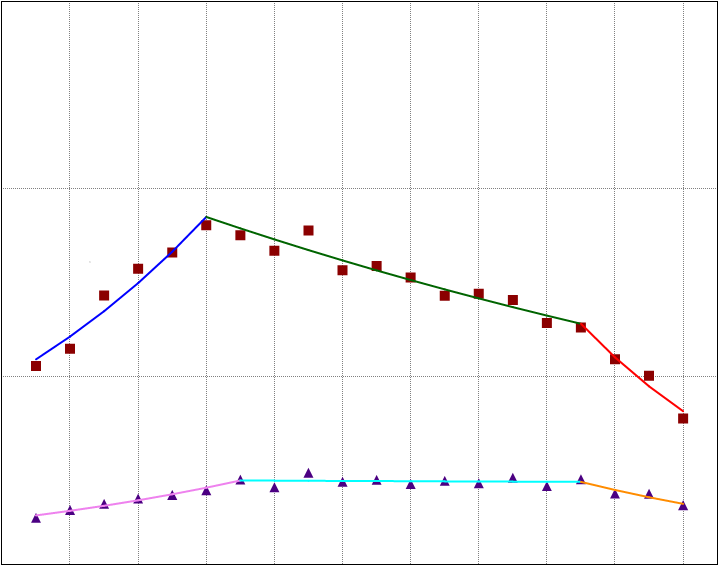 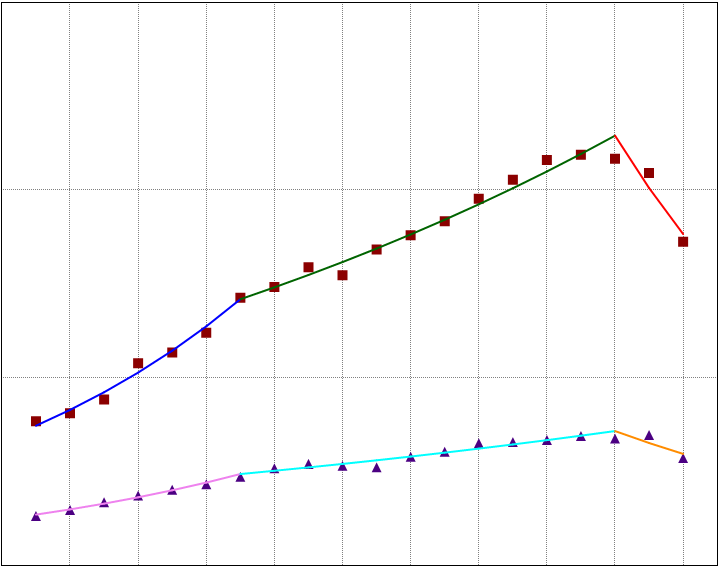 Men
2
20
Men
Age-Adjusted Incidence Rate(per 100,000 population)
Age-Adjusted Incidence Rate(per 100,000 population)
1
Women
10
Women
0
0
2000    2002   2004   2006  2008  2010   2012   2014   2016  2018  2020
2000   2002  2004   2006  2008  2010   2012   2014  2016  2018  2020
Year
Year
C
D
Late Stage Aged <55 years
D
C
Late Stage Aged ≥55 years
3
20
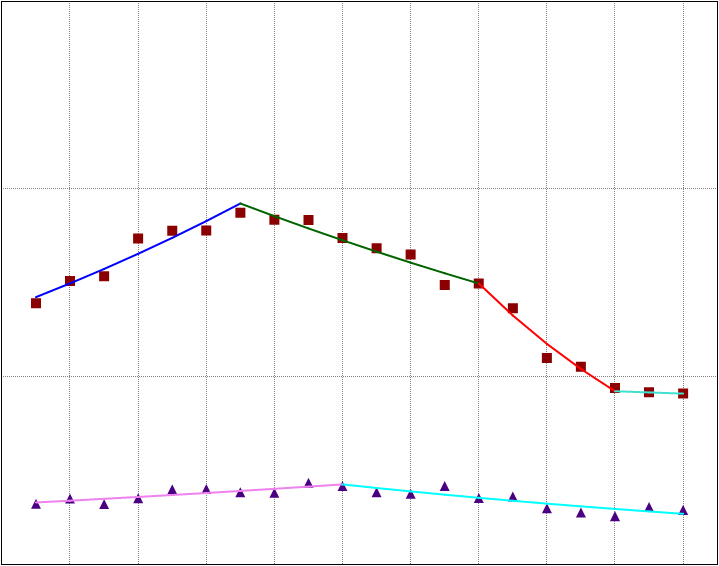 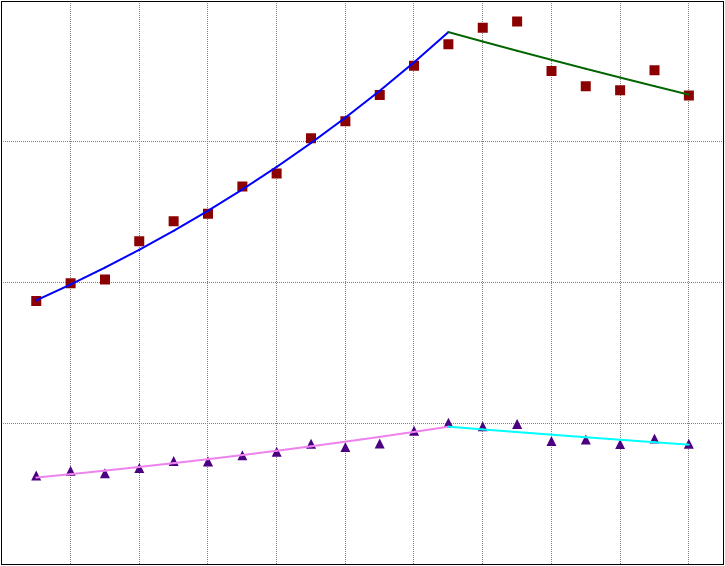 15
Men
2
Men
Age-Adjusted Incidence Rate(per 100,000 population)
10
Age-Adjusted Incidence Rate(per 100,000 population)
1
Women
5
Women
0
0
2000   2002   2004  2006  2008   2010   2012  2014   2016  2018  2020
2000   2002  2004   2006  2008   2010  2012  2014  2016  2018   2020
Year
Year